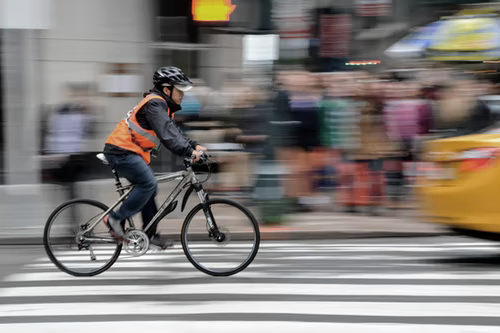 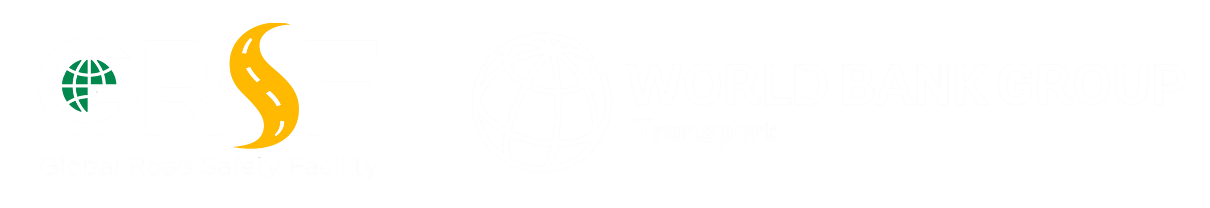 WORLD BANK ACADEMY

Leaders in Road Safety Management
Session 2:
Strengthening 
Road Safety Management
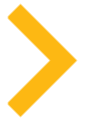 Presentation Roadmap
- Introduction
 - Multi-purpose application 
 - Road safety management system
 - Five steps of the management system review process
 - Finalizing review findings
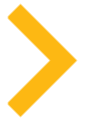 Introduction
Strengthening road safety management systems in many LMICs remains a pressing strategic priority in the second UN Decade of Action for Road Safety 2021 - 2030. 
This is especially the case with the growing global call for the mobilization of increased financing for road safety in these countries and the related recognition of the need to strengthen their road safety governance and institutional management arrangements. 
GRSF road safety management guidelines were first launched in 2009 and considerable experience has now been gained in many different country settings with varying levels of road safety performance. The lessons learned from this have helped to shape a revised version of the guidelines which complements, updates and refocuses the previous editions.
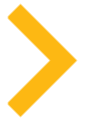 Multi-purpose Application
The revised guidelines highlight that review findings can be applied for multiple purposes: 
Specification of lead agency roles. 
Providing advice on strategies and actions plans. 
Preparation of projects.
Review findings can address any or all of these purposes, depending on country circumstances and management strengthening opportunities being considered by government.
[Speaker Notes: Lead Agency Role 

the guidelines identify crucial institutional management functions where lead agencies in good practice countries make the dominant contribution to their delivery. 
The guidelines emphasize that these lead agency functions are generic and applicable in all country contexts, whereas institutional forms follow functions and can differ, depending on country institutional structures and practices. 
Lead agencies can also carry out other functions, particularly regulatory functions concerning the safety of vehicle, drivers and commercial operators. 
Over the last two decades there has been significant growth in the number of lead agencies being mandated in LMICs, but many of them are still struggling to effectively deliver their core lead agency functions. 
Staffing numbers are often too low, skills gaps are evident, funding is insufficient, performance data are limited, and multi-sectoral leadership and cross-agency cooperation are weak. 
The revised guidelines retain their emphasis on the importance of strengthening lead agency functions and distinguish between the application of review findings to strengthening existing lead agency functions, establishing specific lead agency functions, and the creation of a new lead agency. In the case of creating a new lead agency, the issue of agency form is addressed and relevant guidance provided.]
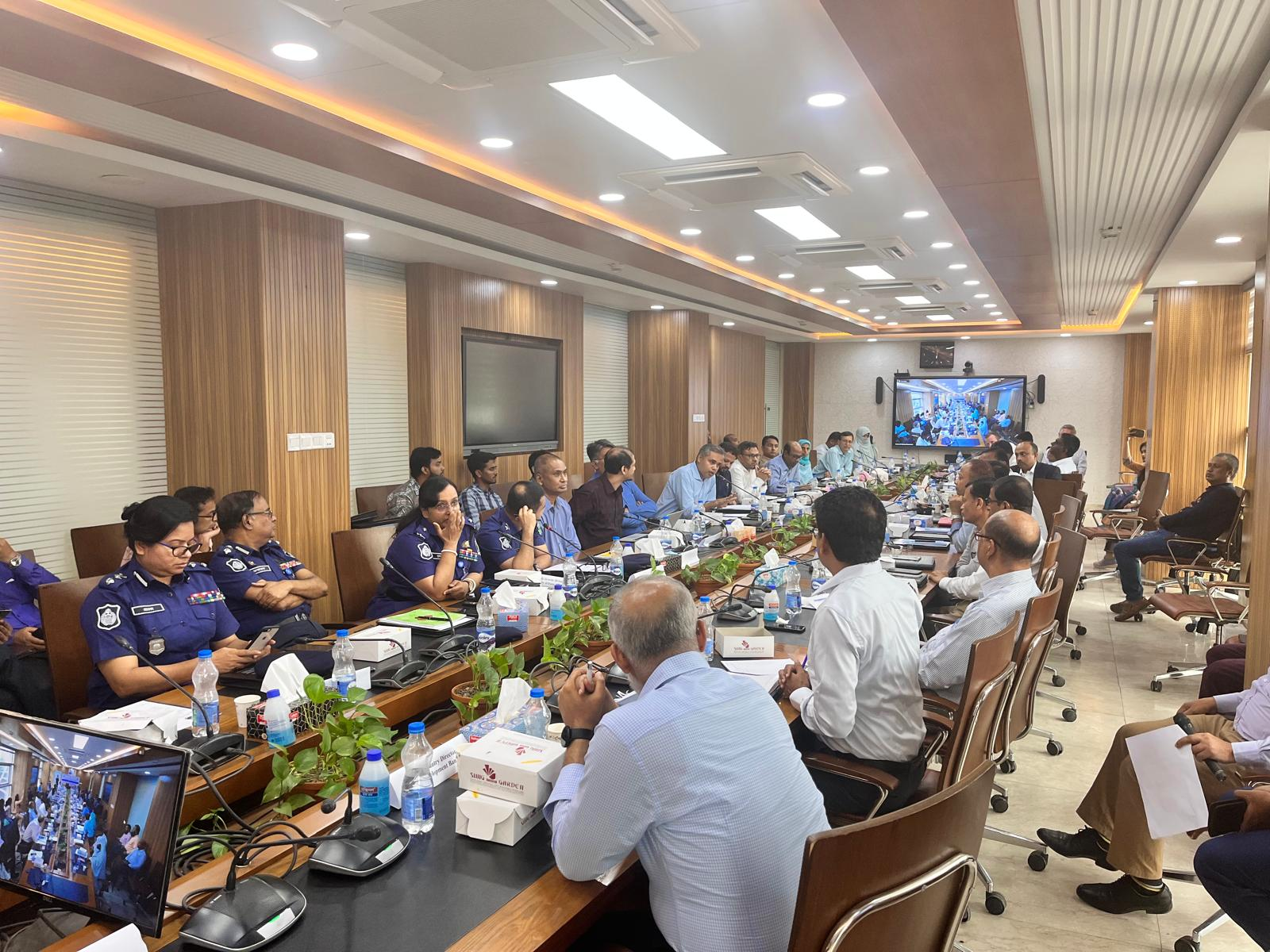 Road Safety Management System and the Review Process
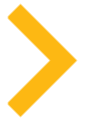 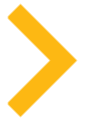 Road Safety Management System
Social Cost
The road safety management system can be viewed as three inter-related elements: institutional management functions which produce network safety interventions, which in turn produce safety results.

These elements are inseparable and must be assessed as a system, with their management for improved safety performance requiring an integrated and accountable approach.
Road Safety Management System
Final Outcomes
Results
Intermediate Outcomes
Outputs
Road Network
Planning, design, operation, 
and use
Entry/exit of vehicles, drivers and operators
Recovery and rehabilitation of crash victims
Interventions
Results Focus
Institutional 
Management 
Functions
R&D and knowledge transfer
Funding and resource allocation
Monitoring and evaluation
Coordination
Legislation
Promotion
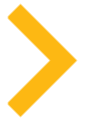 Review Steps
Step 1: What safety results are being sought by the agency?
Step 2: What interventions are being made by the agency to achieve the desired results?
Step 3: How are agency interventions being managed to achieve the desired results?
Step 4: What contribution is the lead agency making to the system management process?​
Step 5: What are the management system strengthening priorities?
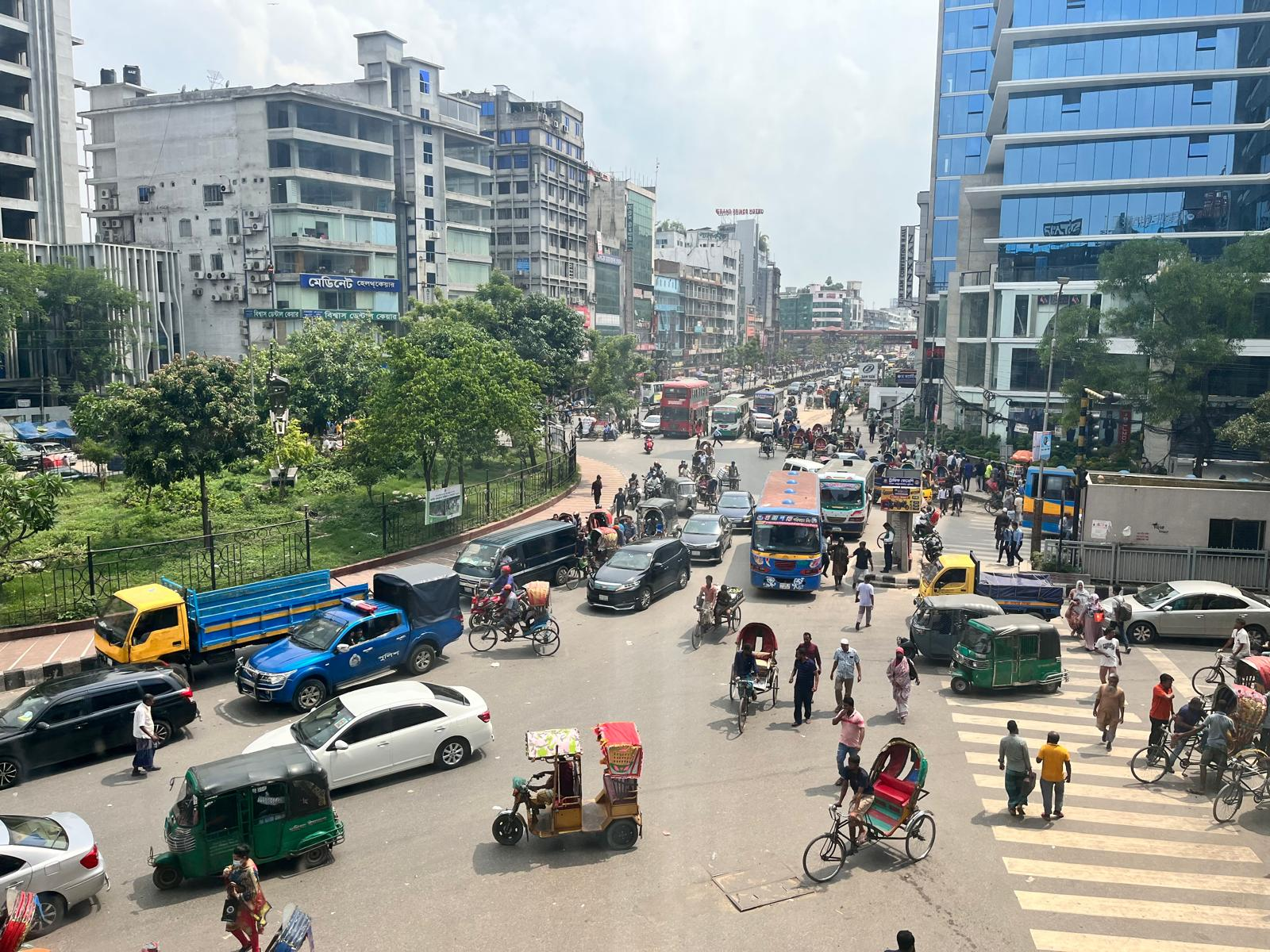 Step 1: What safety results are being sought by the agency?
Step 1: What safety results are being sought by the agency?
Social Cost
Final Outcomes
Results
Intermediate Outcomes
This is the crucial first step in engaging with all participating agencies, to gain an understanding of how focused they are on achieving safety results:
 
Alignment with current strategy and plan?
If no strategy or plan, what safety results are being sought?
Risks being addressed?
Performance targets set?
Results
Outputs
Road Network
Planning, design, operation, 
and use
Entry/exit of vehicles, drivers and operators
Recovery and rehabilitation of crash victims
Interventions
Road Network
Results Focus
Institutional 
Management 
Functions
R&D and knowledge transfer
Funding and resource allocation
Monitoring and evaluation
Results Focus
Coordination
Legislation
Promotion
Step 1: What safety results are being sought by the agency?
Social Cost
Final Outcomes
Results
Intermediate Outcomes
Outputs represent physical deliverables that seek improvements in intermediate and final safety outcomes.
 
Agencies may only be able to describe the safety results they are seeking in output terms (e.g. the volume of vehicles inspected).
Outputs
Outputs
Outputs
Road Network
Planning, design, operation, 
and use
Entry/exit of vehicles, drivers and operators
Recovery and rehabilitation of crash victims
Interventions
Road Network
Results Focus
Institutional 
Management 
Functions
R&D and knowledge transfer
Funding and resource allocation
Monitoring and evaluation
Results Focus
Coordination
Legislation
Promotion
Step 1: What safety results are being sought by the agency?
Social Cost
Final Outcomes
Results
Intermediate Outcomes
Intermediate Outcomes
Intermediate outcomes are linked to improvements in the final outcomes.

These are important performance measures that are commonly targeted and tracked in good practice countries (e.g. behavioral measures such as network speeds and safety belt wearing rates, helmet wearing rate, post-crash response time).
Intermediate Outcomes
Outputs
Outputs
Road Network
Planning, design, operation, 
and use
Entry/exit of vehicles, drivers and operators
Recovery and rehabilitation of crash victims
Interventions
Road Network
Results Focus
Institutional 
Management 
Functions
R&D and knowledge transfer
Funding and resource allocation
Monitoring and evaluation
Results Focus
Coordination
Legislation
Promotion
Step 1: What safety results are being sought by the agency?
Social Cost
Final Outcomes
Results
Final Outcomes
Intermediate Outcomes
Intermediate Outcomes
Final outcomes are expressed in terms of road crash fatalities and injuries, and reductions in these outcomes are commonly targeted and tracked.
Final Outcomes
Outputs
Outputs
Road Network
Planning, design, operation, 
and use
Entry/exit of vehicles, drivers and operators
Recovery and rehabilitation of crash victims
Interventions
Road Network
Results Focus
Institutional 
Management 
Functions
R&D and knowledge transfer
Funding and resource allocation
Monitoring and evaluation
Results Focus
Coordination
Legislation
Promotion
Step 1: What safety results are being sought by the agency?
Social Cost
Social Cost
Final Outcomes
Results
Final Outcomes
Intermediate Outcomes
Intermediate Outcomes
The social cost of road crash fatalities and injuries includes the tangible economic costs incurred, such as the loss of productivity, property damage, and health and justice sector costs, and the intangible costs reflecting the loss of life quality and related pain and suffering.
 
In broad terms agencies would likely see the reduction in the social cost of road crashes and injuries as the ultimate result being sought.
Social Cost
Outputs
Outputs
Road Network
Planning, design, operation, 
and use
Entry/exit of vehicles, drivers and operators
Recovery and rehabilitation of crash victims
Interventions
Road Network
Results Focus
Institutional 
Management 
Functions
R&D and knowledge transfer
Funding and resource allocation
Monitoring and evaluation
Results Focus
Coordination
Legislation
Promotion
[Speaker Notes: Step 1: Results

This is the crucial first step in engaging with all participating agencies, to gain an understanding of how focused they are on achieving safety results.
If there is a country strategy or action plan and related performance targets, agency alignment with these must first be identified and assessed.
Where a designated lead agency makes specific interventions—such as network regulatory measures—their desired results should also be assessed.
If there is no country strategy or plan, a deeper probing will be required to identify each agency's focus on safety risks and its related performance expectations.]
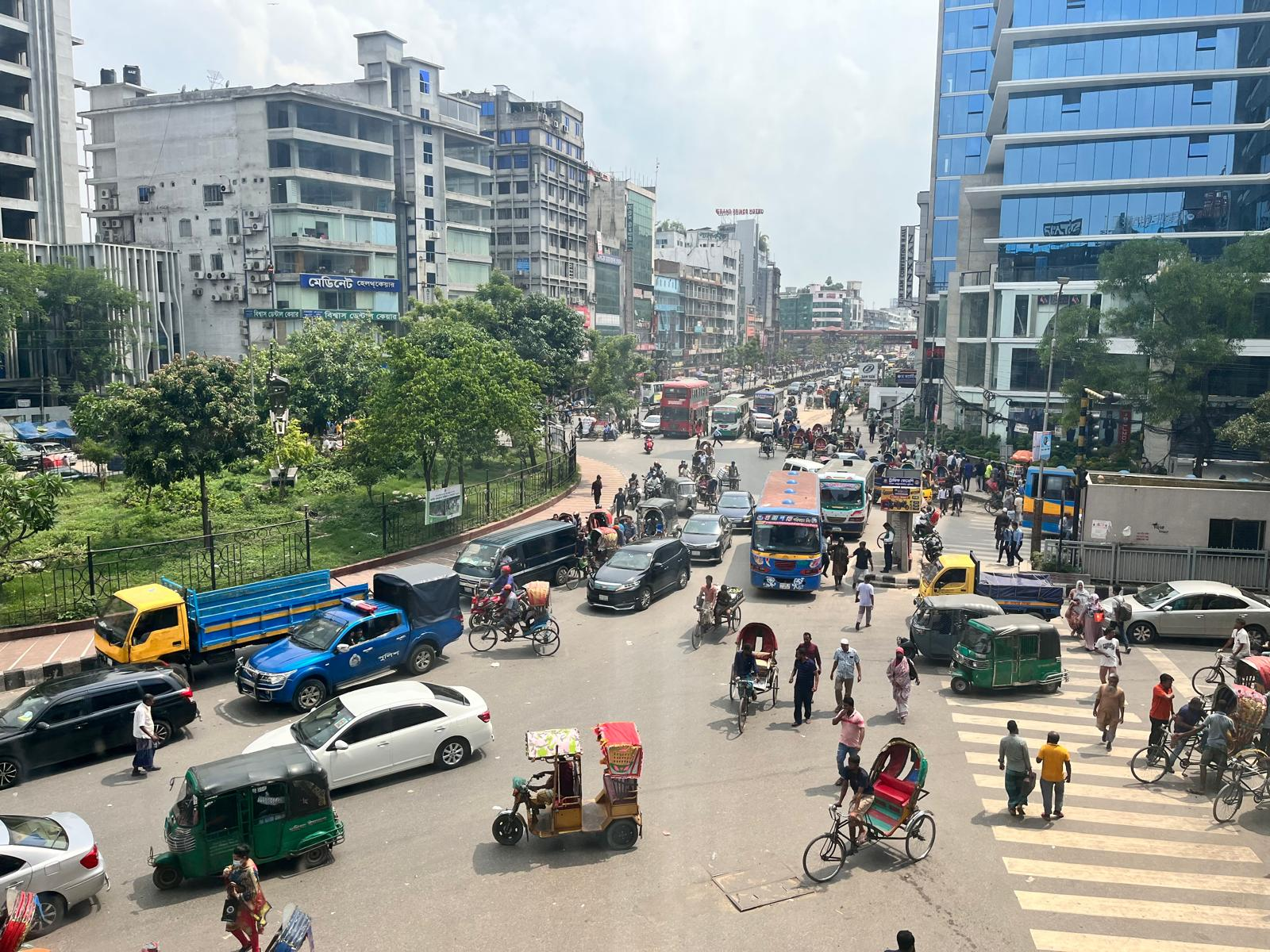 Step 2: What interventions are being made by the agency to achieve the desired results?
Step 2: What interventions are being made by the agency to achieve the desired results?
Social Cost
Results
Final Outcomes
Intermediate Outcomes
The planning, design, operation and use of the road network is the primary responsibility of road agencies, with police agencies being responsible for enforcing the rules for its safe operation and use.
 
Regulatory agencies can engage in the setting of safety standards and rules.
 
Urban planning agencies engage in network planning and design processes.
 
Interventions?

Related staff numbers and skillsets?
Planning, Design, Operation, & Use
Outputs
Road Network
Interventions
Planning, design, operation, 
and use
Institutional 
Management 
Functions
Results Focus
R&D and knowledge transfer
Funding and resource allocation
Monitoring and evaluation
Coordination
Legislation
Promotion
[Speaker Notes: Step 2: Interventions

This next step should be conducted at the level of each individual agency level.
Where a designated lead agency makes specific safety interventions—such as network regulatory measures—these must also be assessed. 
Note should also be taken of any cross-agency partnerships at the system level, as these will be reviewed with the assessment of institutional management functions at agency and lead agency levels in Steps 3 and 4.
Interventions have been classified to reflect road network safety management responsibilities at the level of participating government agencies.]
Step 2: What interventions are being made by the agency to achieve the desired results?
Social Cost
Results
Final Outcomes
The entry and exit of vehicles, drivers and operators to the road network is the primary responsibility of the regulatory agency.
 
Police agencies support the enforcement of regulatory requirements on the road network, including the targeting of unsafe behaviours and industry fleet safety.
 
The regulatory agency can also oversee the safety performance of the road agencies.
 
Interventions?

Related staff numbers and skillsets?
Intermediate Outcomes
Entry/Exit of Vehicles, Drivers & Operators
Outputs
Road Network
Interventions
Planning, design, operation, 
and use
Entry/exit of vehicles, drivers and operators
Institutional 
Management 
Functions
Results Focus
R&D and knowledge transfer
Funding and resource allocation
Monitoring and evaluation
Coordination
Legislation
Promotion
Step 2: What interventions are being made by the agency to achieve the desired results?
Social Cost
Results
Final Outcomes
The recovery of crash victims from the road network and their rehabilitation is the primary responsibility of health and welfare agencies.
 
Police agencies support the provision of emergency services at crash locations.
 
Interventions?

Related staff numbers and skillsets?
Recovery & Rehabilitation of Crash Victims
Intermediate Outcomes
Outputs
Road Network
Interventions
Planning, design, operation, 
and use
Recovery and rehabilitation of crash victims
Entry/exit of vehicles, drivers and operators
Institutional 
Management 
Functions
Results Focus
R&D and knowledge transfer
Funding and resource allocation
Monitoring and evaluation
Coordination
Legislation
Promotion
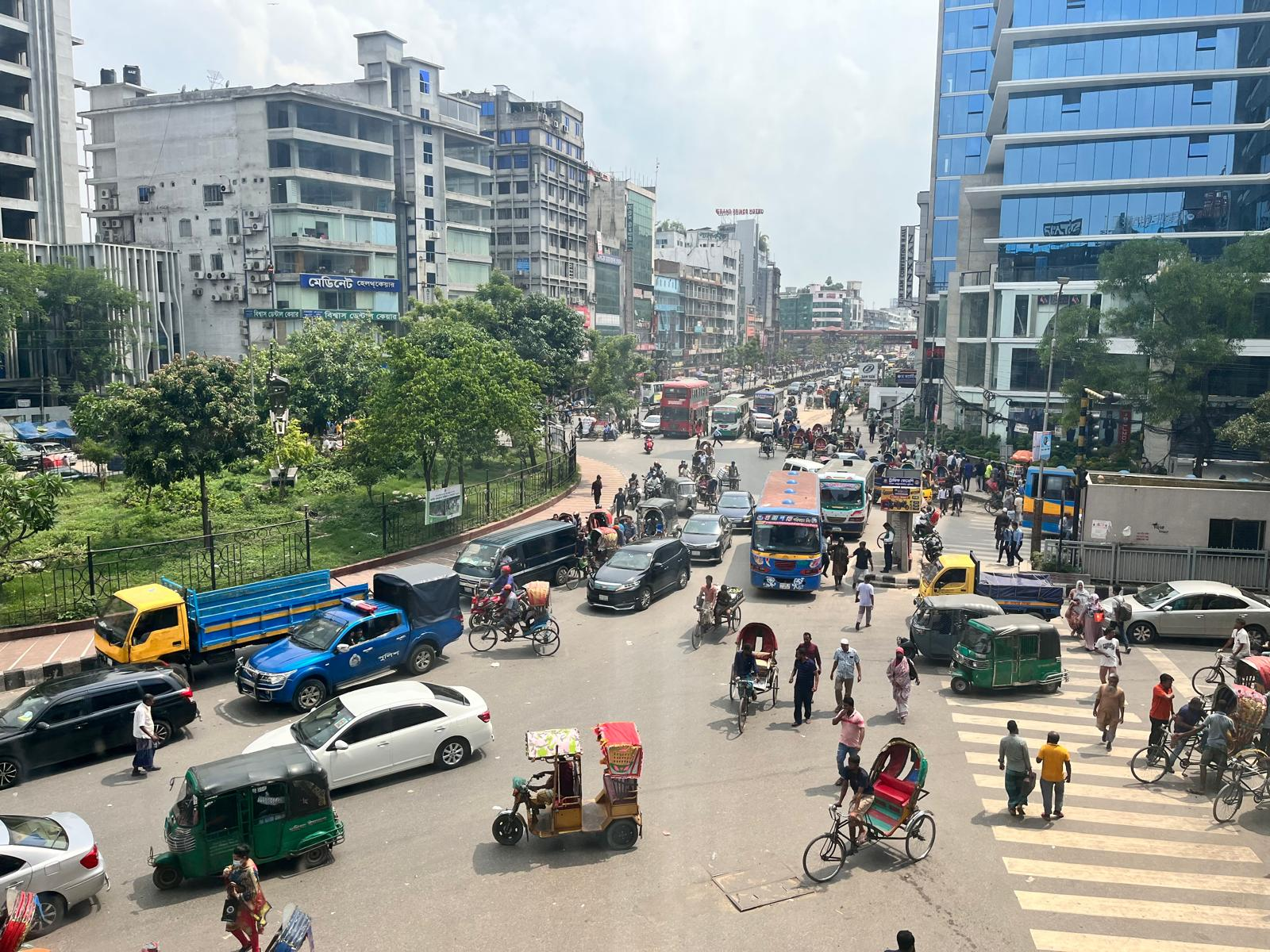 Step 3: How are agency interventions being managed to achieve the desired results?
Step 3: How are agency interventions being managed to achieve the desired results?
Social Cost
Results
Final Outcomes
Coordination concerns the orchestration and alignment of safety interventions and other institutional management functions delivered by government partners, and those delivered by community and business partnerships, to achieve the desired focus on results.
 
Agency coordination measures?

Related staff numbers and skillsets?
Coordination
Intermediate Outcomes
Outputs
Road Network
Planning, design, operation, 
and use
Entry/exit of vehicles, drivers and operators
Recovery and rehabilitation of crash victims
Interventions
Institutional 
Management 
Functions
Results Focus
R&D and knowledge transfer
Funding and resource allocation
Monitoring and evaluation
Coordination
Legislation
Promotion
Coordination
[Speaker Notes: Step 3: Institutional Management Functions

This step requires assessment of management functions at the agency operational level.
It is important to bring these often submerged functions to the surface, to identify what is being done by each agency to manage the delivery of its interventions.
Where a designated lead agency makes specific interventions—such as regulatory measures—these should be included in the assessment.]
Step 3: How are agency interventions being managed to achieve the desired results?
Social Cost
Results
Final Outcomes
Legislation concerns the legal instruments necessary for governance purposes to specify the legitimate safety bounds and obligations of institutions, in terms of their responsibilities, accountabilities, interventions and any related management functions, to achieve the desired focus on results.
 
Agency enabling legislation?

Related staff numbers and skillsets?
Legislation
Intermediate Outcomes
Outputs
Road Network
Planning, design, operation, 
and use
Entry/exit of vehicles, drivers and operators
Recovery and rehabilitation of crash victims
Interventions
Institutional 
Management 
Functions
Results Focus
R&D and knowledge transfer
Funding and resource allocation
Monitoring and evaluation
Coordination
Legislation
Promotion
Legislation
Coordination
Step 3: How are agency interventions being managed to achieve the desired results?
Social Cost
Results
Final Outcomes
Funding and resource allocation concerns the financing of road safety interventions and related management functions on a sustainable basis, using a rational budgeting and programming process to allocate funding for the safety strategy, to achieve the desired focus on results.
 
Agency budgetary processes and funding levels?

Related staff numbers and skillsets?
Funding and Resource Allocation
Intermediate Outcomes
Outputs
Road Network
Planning, design, operation, 
and use
Entry/exit of vehicles, drivers and operators
Recovery and rehabilitation of crash victims
Interventions
Institutional 
Management 
Functions
Results Focus
R&D and knowledge transfer
Funding and resource allocation
Monitoring and evaluation
Coordination
Legislation
Promotion
Funding and resource allocation
Legislation
Coordination
Step 3: How are agency interventions being managed to achieve the desired results?
Social Cost
Results
Final Outcomes
Promotion concerns the sustained, countrywide communication of the need to improve road safety as a core priority for government and society, to support the delivery of the interventions required to achieve the desired focus on results.
 
Agency promotional measures?

Related staff numbers and skillsets?
Promotion
Intermediate Outcomes
Outputs
Road Network
Planning, design, operation, 
and use
Entry/exit of vehicles, drivers and operators
Recovery and rehabilitation of crash victims
Interventions
Institutional 
Management 
Functions
Results Focus
R&D and knowledge transfer
Funding and resource allocation
Monitoring and evaluation
Coordination
Legislation
Promotion
Funding and resource allocation
Promotion
Legislation
Coordination
Step 3: How are agency interventions being managed to achieve the desired results?
Social Cost
Results
Final Outcomes
Monitoring and evaluation concerns the systematic and ongoing measurement of road safety outputs and outcomes­—intermediate and final—plus the estimation of the social costs of final outcomes and evaluation of interventions, to achieve the desired focus on results.
 
Agency monitoring and evaluation measures?

Related staff numbers and skillsets?
Monitoring and Evaluation
Intermediate Outcomes
Outputs
Road Network
Planning, design, operation, 
and use
Entry/exit of vehicles, drivers and operators
Recovery and rehabilitation of crash victims
Interventions
Institutional 
Management 
Functions
Results Focus
R&D and knowledge transfer
Funding and resource allocation
Monitoring and evaluation
Coordination
Legislation
Promotion
Funding and resource allocation
Monitoring and evaluation
Promotion
Legislation
Coordination
Step 3: How are agency interventions being managed to achieve the desired results?
Social Cost
Results
Final Outcomes
Research and development and knowledge transfer concerns the systematic and ongoing creation, codification, transfer and application of knowledge that contributes to the improved efficiency and effectiveness of the road safety management system, to achieve the desired focus on results.
 
Agency research and development and knowledge transfer measures?

Related staff numbers and skillsets?
R&D Knowledge Transfer
Intermediate Outcomes
Outputs
Road Network
Planning, design, operation, 
and use
Entry/exit of vehicles, drivers and operators
Recovery and rehabilitation of crash victims
Interventions
Institutional 
Management 
Functions
Results Focus
R&D and knowledge transfer
Funding and resource allocation
Monitoring and evaluation
Coordination
Legislation
Promotion
Funding and resource allocation
R&D and knowledge transfer
Monitoring and evaluation
Promotion
Legislation
Coordination
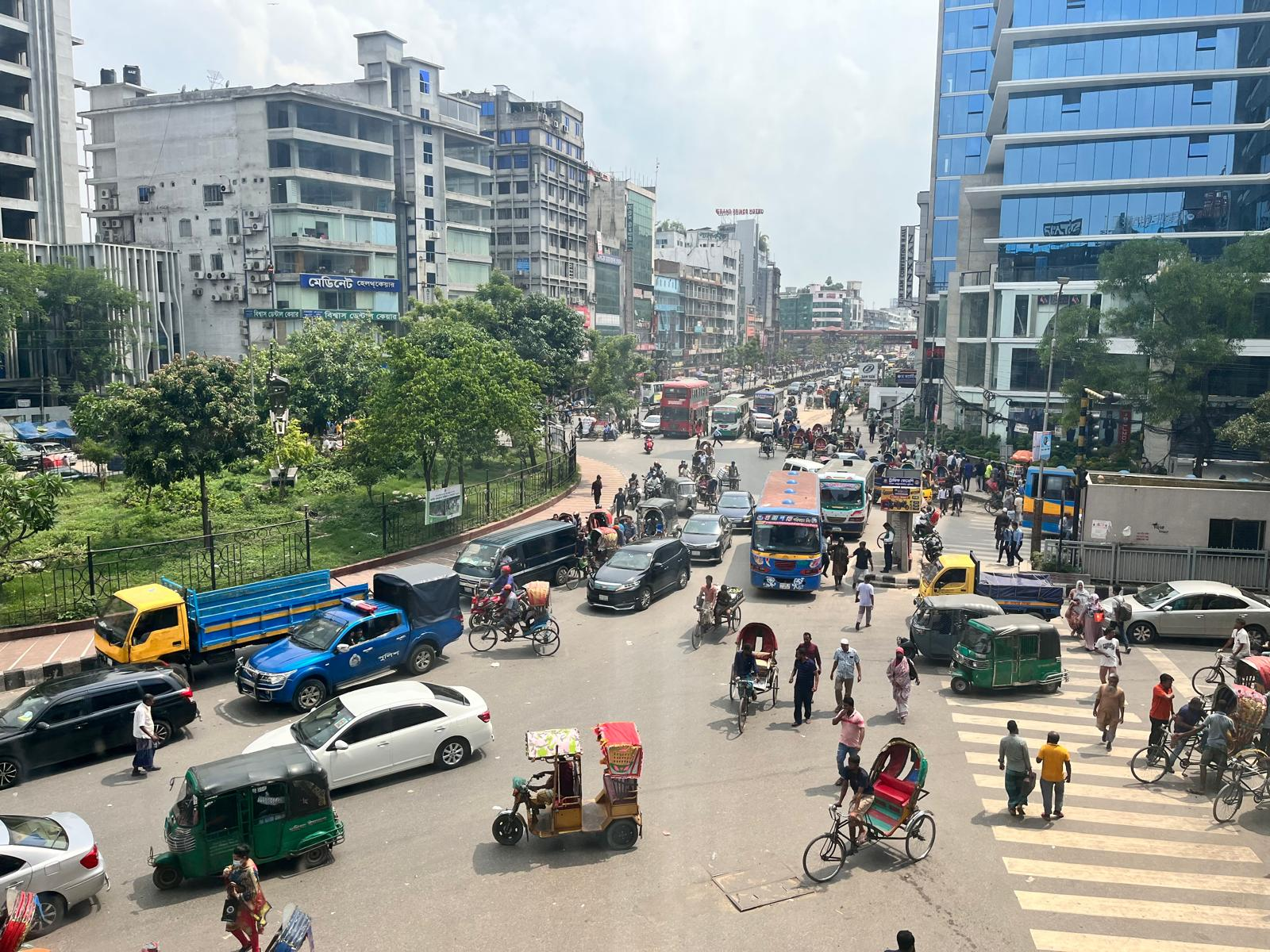 Step 4: What contribution is the lead agency making to the system management process?
Step 4: How are agency interventions being managed to achieve the desired results?
Appraising current road safety performance through high-level strategic review?
 
 Adopting a far-reaching road safety vision for the longer term?
 
Analyzing safety gains achievable in the medium term and preparing a national or state strategy with quantitative targets set across the road safety partnership?
 
Establishing mechanisms to ensure partner and stakeholder accountability for results?

Related staff numbers and skillsets?
Results Focus
Social Cost
Results
Final Outcomes
Intermediate Outcomes
Outputs
Road Network
Planning, design, operation, 
and use
Entry/exit of vehicles, drivers and operators
Recovery and rehabilitation of crash victims
Interventions
Lead Agency Role
Institutional 
Management 
Functions
Results Focus
R&D and knowledge transfer
Funding and resource allocation
Monitoring and evaluation
Coordination
Legislation
Promotion
Funding and resource allocation
R&D and knowledge transfer
Monitoring and evaluation
Promotion
Legislation
Coordination
[Speaker Notes: This is an additional step to be taken when there is a designated lead agency. It requires an assessment of the lead agency contribution to the institutional management functions at a strategic level.
The revised guidelines provide a summary of good practice lead agency contributions to each function in terms of activities and tasks and for the purposes of the review these provide useful benchmarks.
 Note that the absence of a lead agency does not necessarily mean certain lead agency functions are not being addressed. Some of these—e.g. the preparation of strategies and action plans and the development of crash analysis systems—may be covered by other agencies and identified during the preparatory phase and previous steps. Reviewers need to check for this.]
Step 4: How are agency interventions being managed to achieve the desired results?
Horizontal coordination across the same levels of government?
 
Vertical coordination between national, regional, state, and local levels of government?
 
Delivery partnerships between government, non-government, community, and business entities?
 
Parliamentary relations at national, regional, state, and local levels?

Related staff numbers and skillsets?
Coordination
Social Cost
Results
Final Outcomes
Intermediate Outcomes
Outputs
Road Network
Planning, design, operation, 
and use
Entry/exit of vehicles, drivers and operators
Recovery and rehabilitation of crash victims
Interventions
Lead Agency Role
Institutional 
Management 
Functions
Results Focus
R&D and knowledge transfer
Funding and resource allocation
Monitoring and evaluation
Coordination
Legislation
Promotion
Coordination
Step 4: How are agency interventions being managed to achieve the desired results?
Reviewing the scope of the legislative framework?
 
Developing and updating legislation needed for the road safety strategy?
 
Consolidating legislation?
 
Securing legislative resources for road safety?

Related staff numbers and skillsets?
Legislation
Social Cost
Results
Final Outcomes
Intermediate Outcomes
Outputs
Road Network
Planning, design, operation, 
and use
Entry/exit of vehicles, drivers and operators
Recovery and rehabilitation of crash victims
Interventions
Lead Agency Role
Institutional 
Management 
Functions
Results Focus
R&D and knowledge transfer
Funding and resource allocation
Monitoring and evaluation
Coordination
Legislation
Promotion
Legislation
Coordination
Step 4: How are agency interventions being managed to achieve the desired results?
Ensuring sustainable funding sources?
 
Establishing procedures to guide the allocation of resources across safety programs?

Related staff numbers and skillsets?
Funding and Resource Allocation
Social Cost
Results
Final Outcomes
Intermediate Outcomes
Outputs
Road Network
Planning, design, operation, 
and use
Entry/exit of vehicles, drivers and operators
Recovery and rehabilitation of crash victims
Interventions
Lead Agency Role
Institutional 
Management 
Functions
Results Focus
R&D and knowledge transfer
Funding and resource allocation
Monitoring and evaluation
Coordination
Legislation
Promotion
Funding and resource allocation
Legislation
Coordination
Step 4: How are agency interventions being managed to achieve the desired results?
Championing road safety at a high level?
 
Carrying out proactive communications campaigns?
 
Leading by example with in-house road safety policies?
 
Supporting safety rating programs and publishing their results?

Related staff numbers and skillsets?
Promotion
Social Cost
Results
Final Outcomes
Intermediate Outcomes
Outputs
Road Network
Planning, design, operation, 
and use
Entry/exit of vehicles, drivers and operators
Recovery and rehabilitation of crash victims
Interventions
Lead Agency Role
Institutional 
Management 
Functions
Results Focus
R&D and knowledge transfer
Funding and resource allocation
Monitoring and evaluation
Coordination
Legislation
Promotion
Funding and resource allocation
Promotion
Legislation
Coordination
Step 4: How are agency interventions being managed to achieve the desired results?
Establishing and supporting data systems to monitor risk exposure and final outcomes, intermediate outcomes, and output measures?
 
Transparent review of the national road safety strategy and its performance?
 
Making any necessary intervention and policy adjustments to achieve the desired results?

Related staff numbers and skillsets?
Monitoring and Evaluation
Social Cost
Results
Final Outcomes
Intermediate Outcomes
Outputs
Road Network
Planning, design, operation, 
and use
Entry/exit of vehicles, drivers and operators
Recovery and rehabilitation of crash victims
Interventions
Lead Agency Role
Institutional 
Management 
Functions
Results Focus
R&D and knowledge transfer
Funding and resource allocation
Monitoring and evaluation
Coordination
Legislation
Promotion
Funding and resource allocation
Monitoring and evaluation
Promotion
Legislation
Coordination
Step 4: How are agency interventions being managed to achieve the desired results?
Developing capacity for multi-disciplinary research and knowledge transfer?
 
Publishing a national road safety research strategy and securing sustainable funding sources?
 
Disseminating research and development findings?
 
Designing and implementing pilot research projects?

Related staff numbers and skillsets?
R&D and knowledge transfer
Social Cost
Results
Final Outcomes
Intermediate Outcomes
Outputs
Road Network
Planning, design, operation, 
and use
Entry/exit of vehicles, drivers and operators
Recovery and rehabilitation of crash victims
Interventions
Lead Agency Role
Institutional 
Management 
Functions
Results Focus
R&D and knowledge transfer
Funding and resource allocation
Monitoring and evaluation
Coordination
Legislation
Promotion
Funding and resource allocation
R&D and knowledge transfer
Monitoring and evaluation
Promotion
Legislation
Coordination
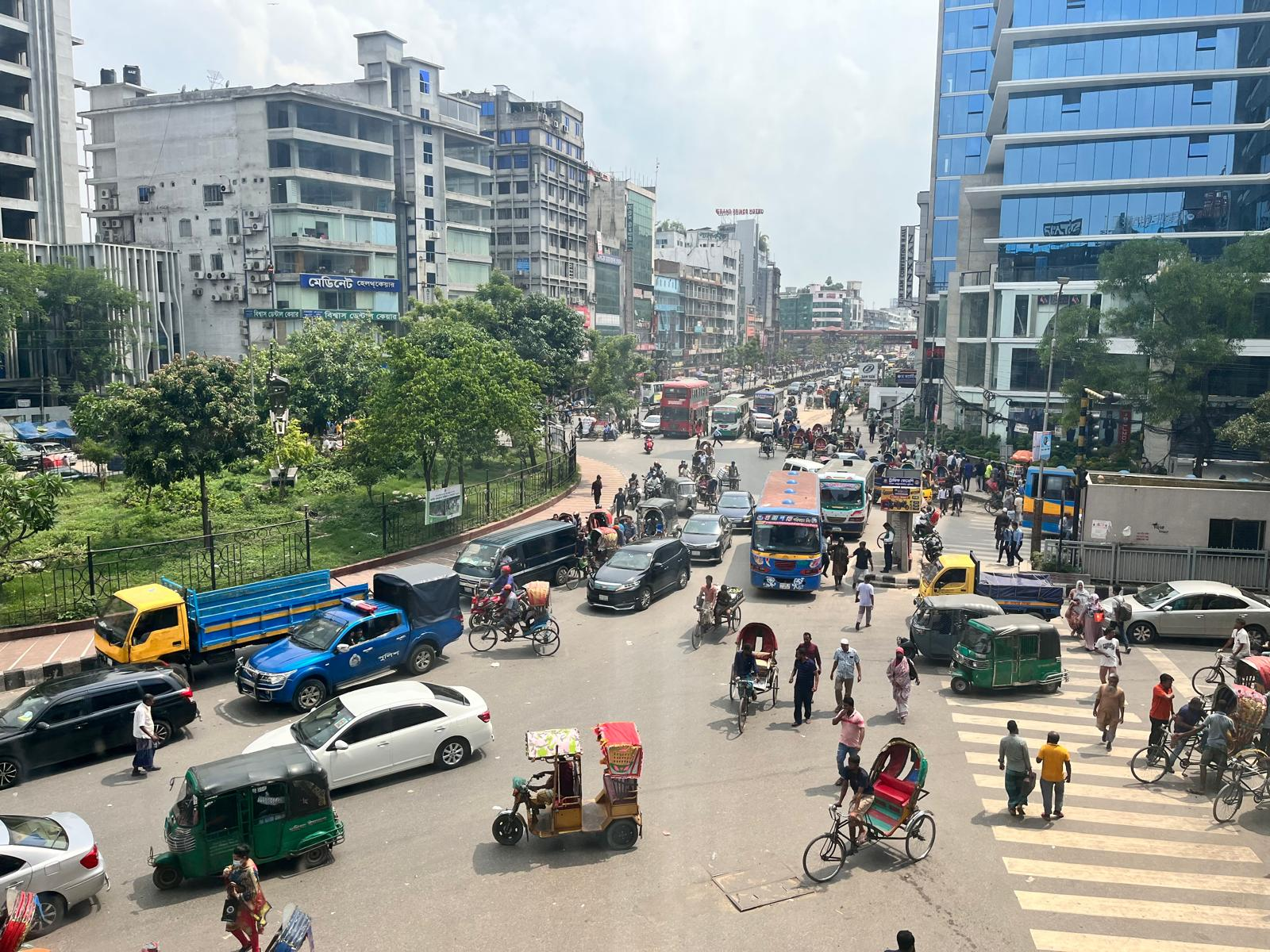 Step 5: What are the management system strengthening priorities?
Step 5: What are the priority actions to strengthen the road safety management system?
Social Cost
Sharpen focus on results?
Revise targets and performance measures?
Set performance targets for high-risk corridors and urban areas?
Final Outcomes
Results
Intermediate Outcomes
Outputs
Road Network
Improve efficiency and effectiveness of existing interventions?
Increase scale or ‘dose’ of existing interventions?
Introduce new interventions?
Planning, design, operation, 
and use
Entry/exit of vehicles, drivers and operators
Recovery and rehabilitation of crash victims
Interventions
Results Focus
Strengthen existing lead agency functions?
Implement specific lead agency functions?
Create new lead agency?
Institutional 
Management 
Functions
R&D and knowledge transfer
Funding and resource allocation
Monitoring and evaluation
Coordination
Legislation
Promotion
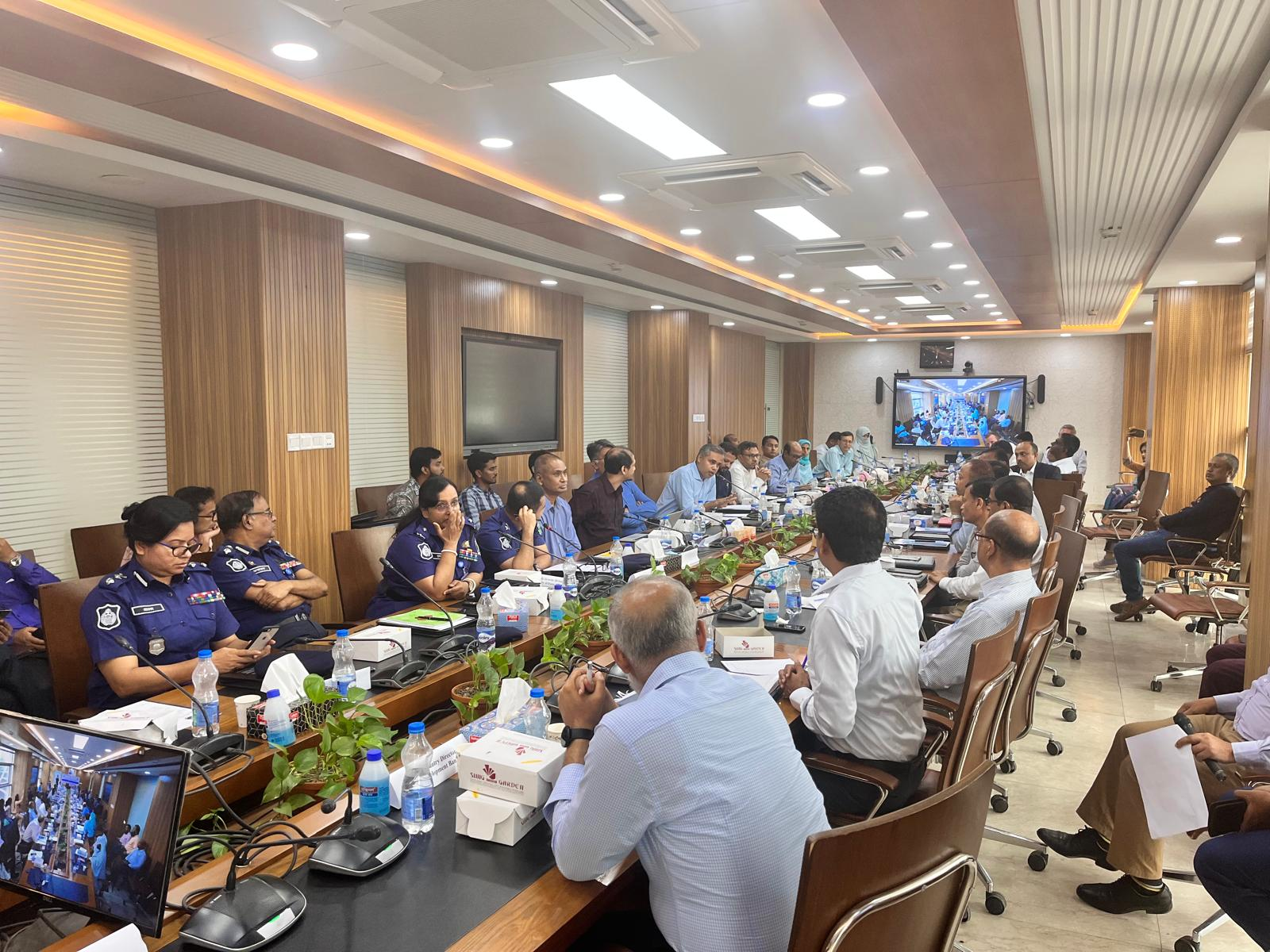 Finalizing Review Findings
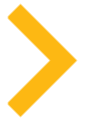 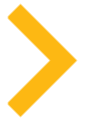 Reaching Consensus on Measures to be Taken
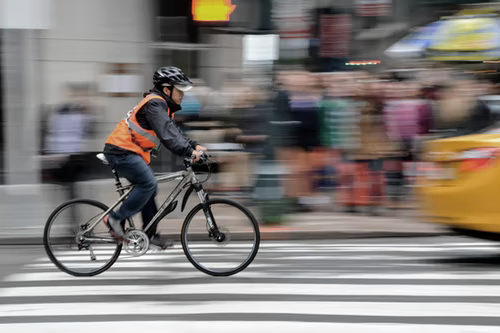 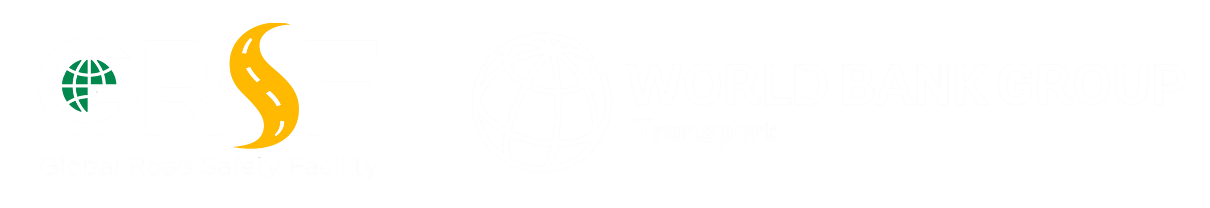 THANK YOU
www.roadsafetyfacility.org
WORLD BANK ACADEMY

Leaders in Road Safety Management